«Ақмола облысы білім басқармасының Көкшетау қаласы бойынша 
білім бөлімі Красный Яр ауылының №1 жалпы орта 
білім беретін мектебі» КММ
Емтиханды және ББЖМ 
сәтті тапсырудың 7 құпиясы 
Дайындаған: Кереева Ш.К
2022 – 2023 оқу жылы
1 құпия
● «Жаттаудан»  бас тарт
     Дайындықтың бұл әдісі тиімсіз! 
    Барлық жатталған материал өте тез ұмытылады және сіз уақытты жоғалтасыз.
2 құпия
● Материалды кем дегенде 4 рет қайталаңыз
     4 рет  қайталау  емтиханға дайындық кезінде пайдалы, белгілі тактика. Материалды оқығаннан кейін оны бірден қайталаңыз. Келесі қайталау-20 минуттан кейін. Содан кейін-8 сағаттан кейін, ал соңғысы – бір күннен кейін, ұйықтар алдында. 
   Осылайша сіз ұзақ мерзімді жадыңызды іске қосасыз.
Секрет 3 құпия
● Материалды дауыстап оқыңыз, тірек сызбаларын жасаңыз-
    мәтінді қараңыз - ақпарат ағынының көрнекі арнасы, 
    сіз оны естисіз-аудиалды, 
   сіз жазбалар жасайсыз – кинестетикалық.
4 құпия
● Назар аударыңыз!
Бланкілерді толтырғаннан кейін, назар аударуға тырысыңыз және басқалар туралы ұмытыңыз. Қатаң уақыт шеңбері жауаптардың сапасына әсер етпеуі керек. Жауапты жазбас бұрын, сұрақты екі рет оқып шығыңыз және оны дұрыс түсінгеніңізге көз жеткізіңіз.
5 құпия
● Жеңілден баста!
  Жауапты нақты білетін сұрақтардан жауап бере бастаңыз. Түсініксіз тапсырмаларды өткізіп жіберуді үйрену керек. Есіңізде болсын: мәтінде әрқашан сіз шеше алатын сұрақтар болады. Ұпайларды дұрыс алмау ақымақтық, өйткені сіз "тапсырмаларыңызға"жете алмадыңыз.
6 құпия
●Жетістікке жетуге ұмтыл!
Табысқа жетуге бел буған адамдар өмірде сәтсіздіктерден аулақ болуға тырысқандарға қарағанда әлдеқайда көп нәрсеге қол жеткізеді.
Сенімді болыңыз: мектепте оқыған әрбір адам емтихан тапсыра алады.
7 құпия
● Тамақтануға назар аударыңыз!
    Біртүрлі естіледі, бірақ миға кейбір дәрумендер жетіспейді — бұл шаршау, жалқаулық және "қосыла алмау", Сондай-ақ көптеген есте сақтау проблемалары пайда болады.
Сәттілік тілеймін!
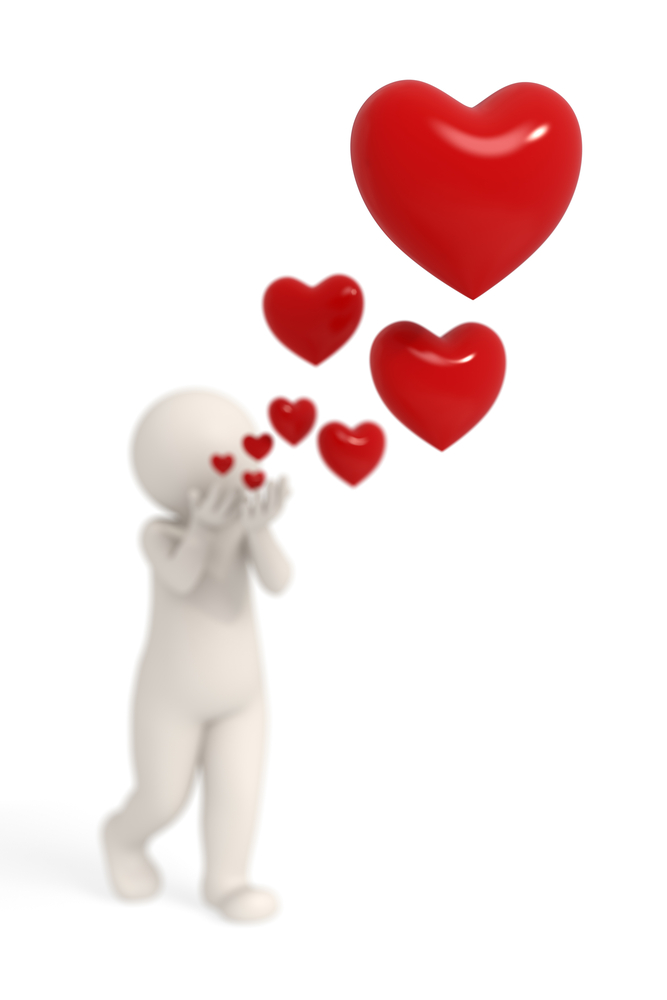